Uncertainty and Error Propagation
Uncertainty Representation (2)
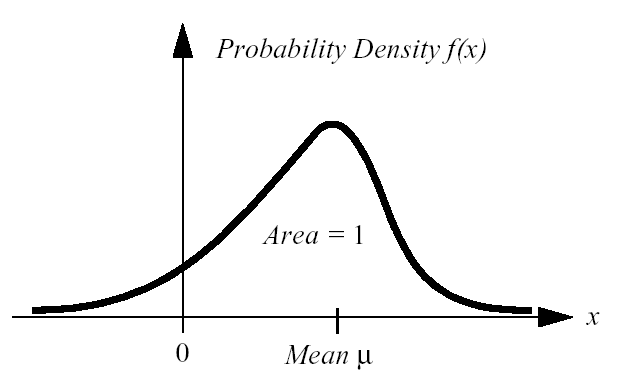 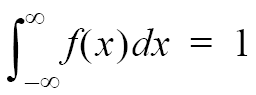 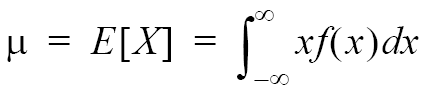 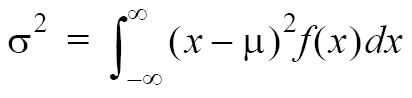 4b - Perception - Uncertainty
4b
2
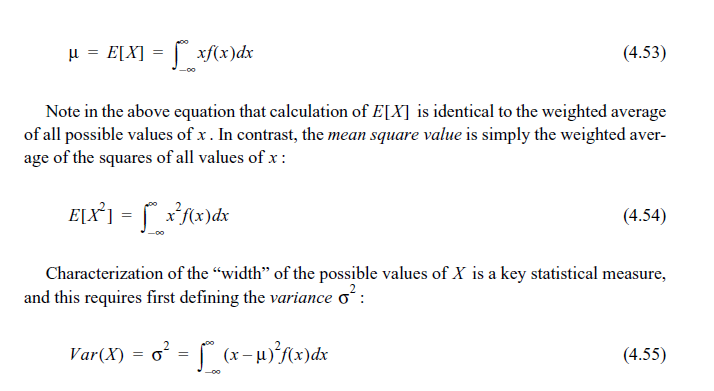 The Gaussian (“Normal”) Distribution
Gaussian Distribution
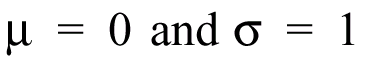 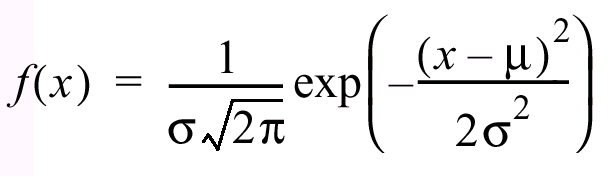 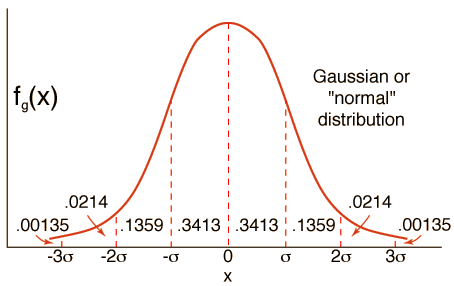 0.4
68.26%
95.44%
99.72%
4b - Perception - Uncertainty
4b
5
-2
-1
1
2
2D Gaussian Distribution
How does uncertainty propagate?
Error Propagation Law
Sometimes random variates are combinations of others
Example: x, y and theta result from wheel slip (two random variates)
If the PDFs are Gaussian, their variances add up
Intuition: weigh each component with their variance
Error propagation
Random variable Y is a function of random variable X
New variance
Weighed by the gradient with respect to X
Measure of how important a change in X is to Y
Multi-input, Multi-output leads to covariance matrices
X
Y
1
1
…
…
X
Y
System
i
i
…
…
X
Y
n
m
The Error Propagation Law
Error propagation in a multiple-input multi-output system with n inputs and m outputs.
4b - Perception - Uncertainty
4b
9
The Error Propagation Law
One-dimensional case of a nonlinear error propagation problem
It can be shown that the output covariancematrix CY is given by the error propagation law:


where
CX: covariance matrix representing the input uncertainties
CY: covariance matrix representing the propagated uncertainties for the outputs.
FX: is the Jacobian matrix defined as:





which is the transposed of the gradient o f(x)
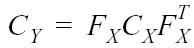 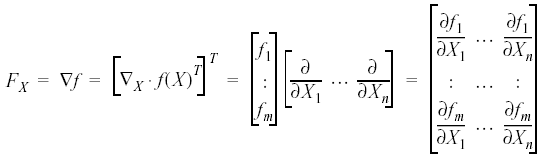 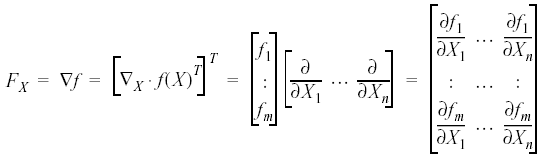 Example: Odometry
Forward Kinematics
(maps wheel slip to pose)



Error update
Component from Motion
Additional wheel - slip
Propagation from position p to new position p’
Example: Odometry
Partial derivatives of kinematics with respect to pose

Partial derivates of kinematics with respect to wheel-slip
Partial derivatives of of f with respect           and            (3x2) matrix
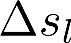 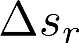 Wheel slip covariance matrix
Demo: Odometry error
Summary
Most variables describing a robot’s state are
random variables
Variates of a random variable are drawn from
Probability Density Functions (PDF)
A common, because convenient, PDF is the Gaussian Distribu1on deﬁned by its mean and variance
For Gaussians, variances add up and are weighed by the impact they have on the combined random variable (“Error Propagation Law”)